В. А. Смирнов
доктор физ.-мат. наук, профессор, 
заведующий кафедрой 
элементарной математики и теории чисел 
Московского педагогического 
государственного университета
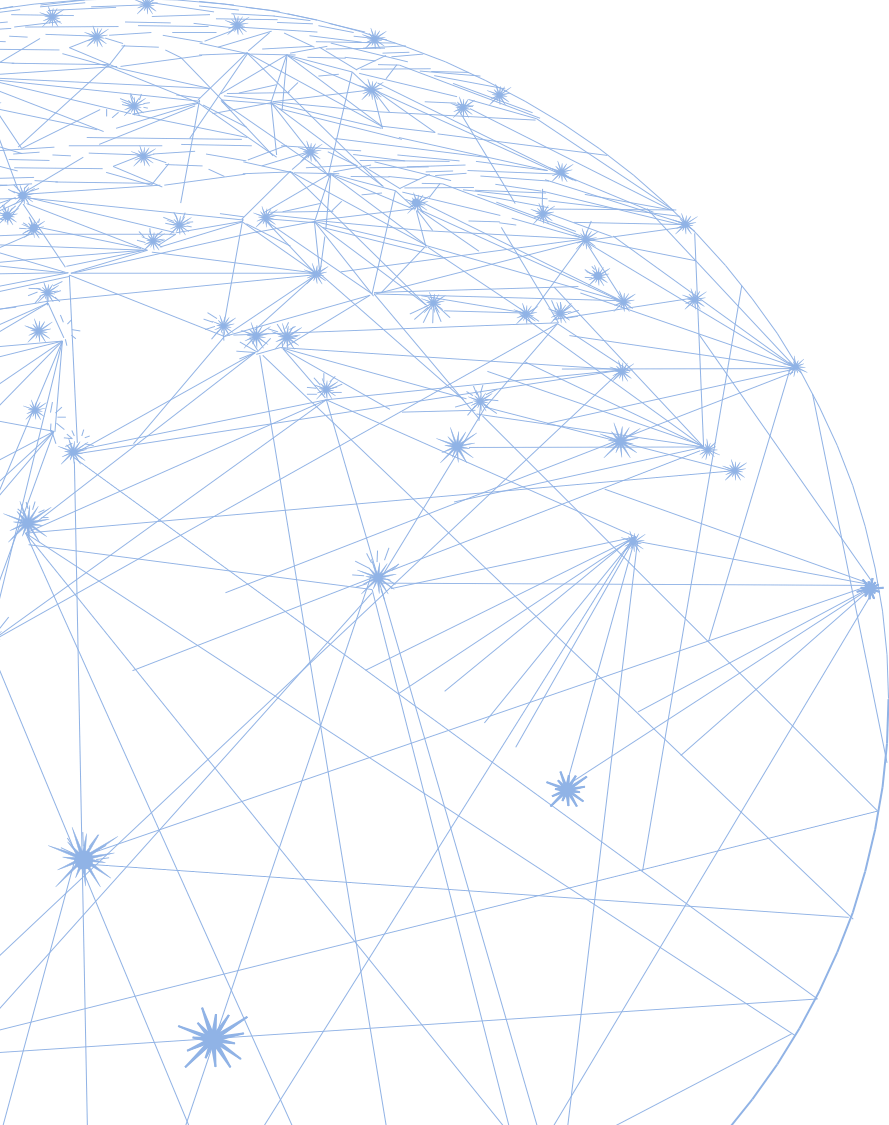 Методические особенности изучения темы «Площадь» 
сайт: vasmirnov.ru 
эл. почта: v-a-smirnov@mail.ru
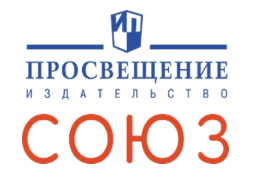 06.03.2025
Авторский сайт: vasmirnov.ru
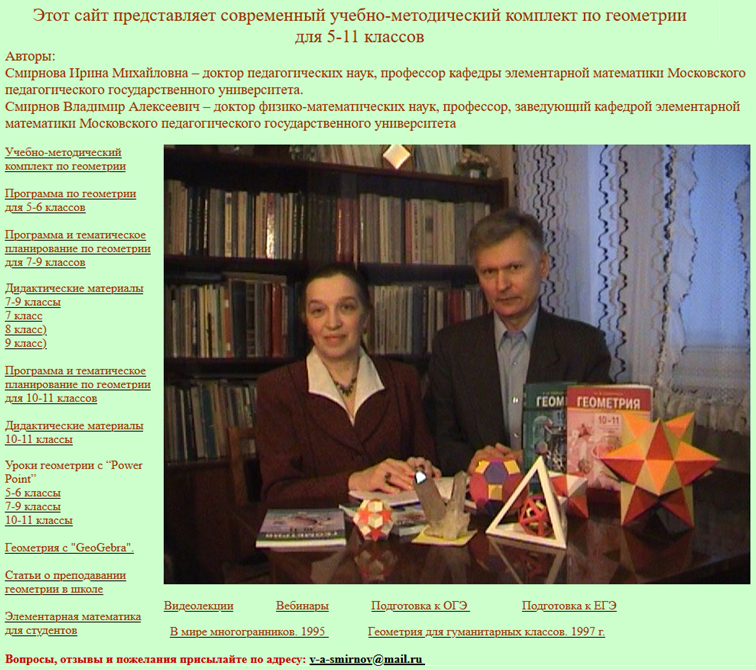 2
[Speaker Notes: В режиме слайдов ответы появляются после кликанья мышкой]
Наши новые учебники геометрии, входящие в Федеральный перечень 2023-2024 уч. г.
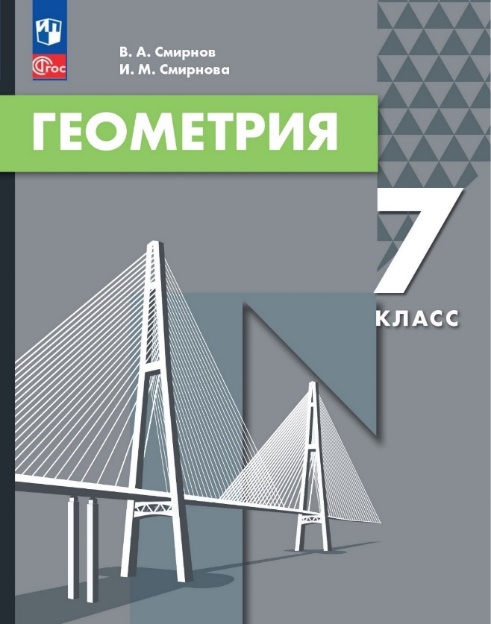 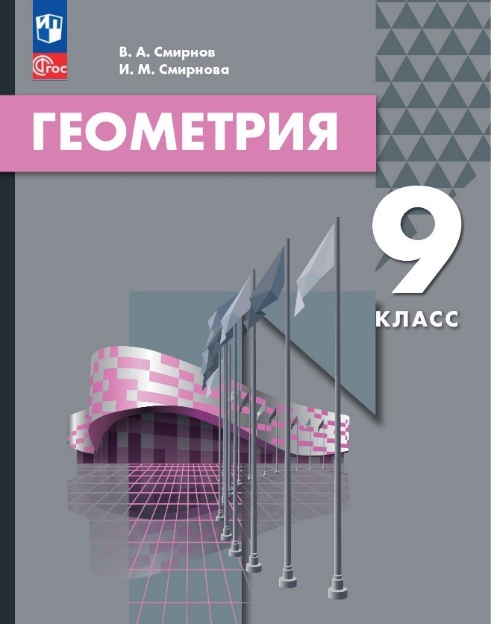 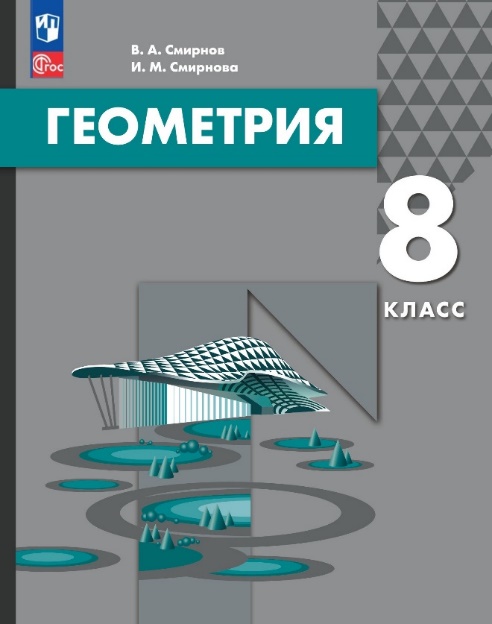 Федеральная рабочая программа
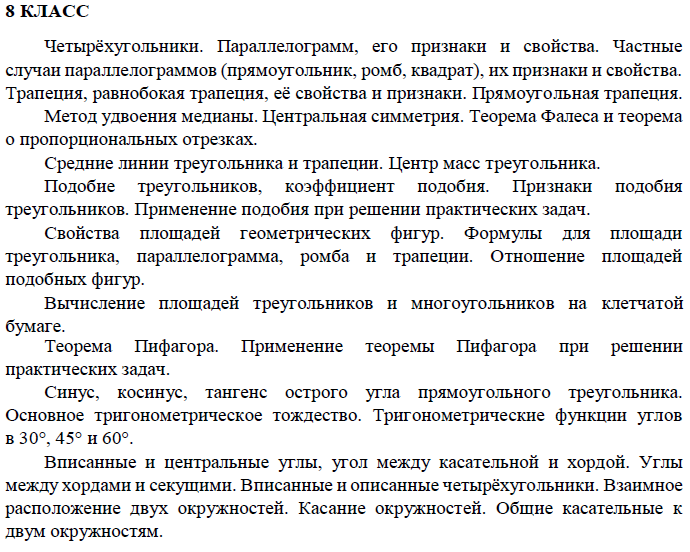 8 класс. Учебник Л.С. Атанасян и др.
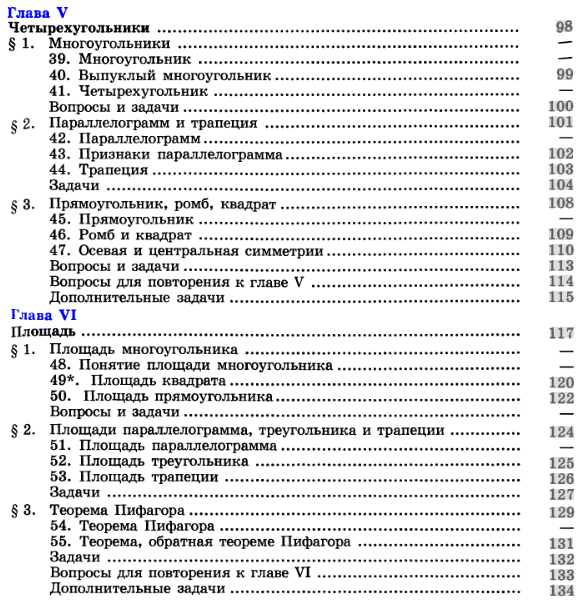 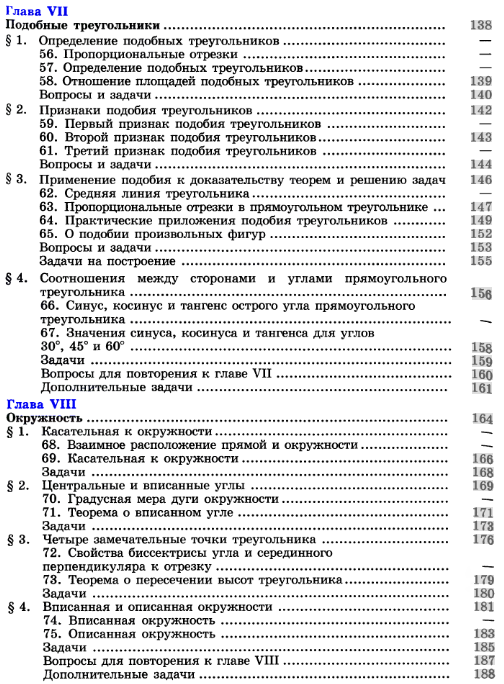 Наш учебник 8 класс
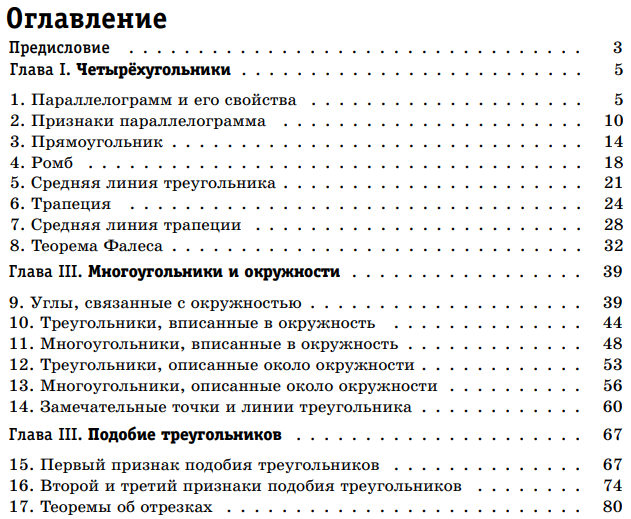 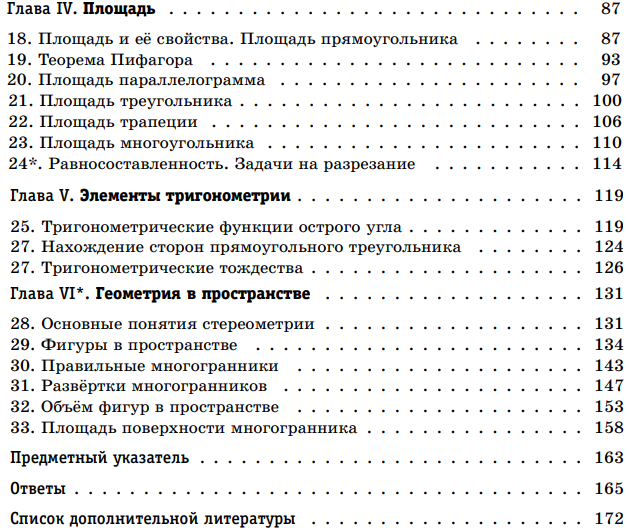 Презентации. 8 класс
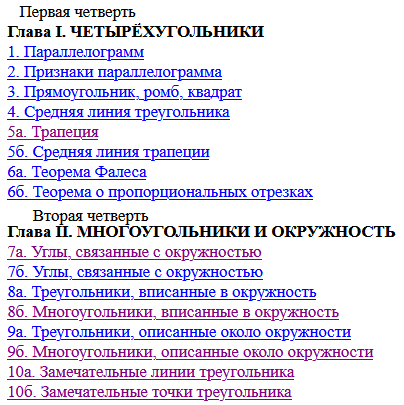 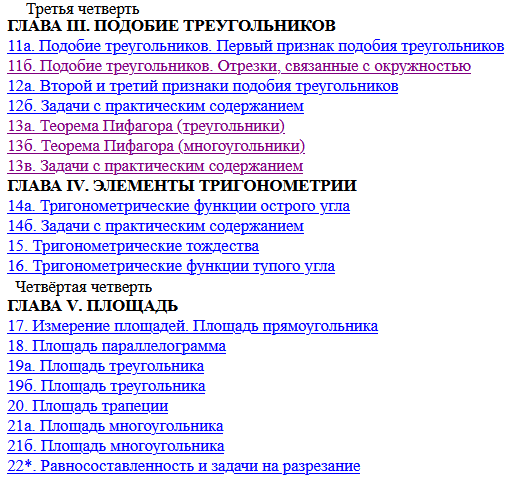 18. Площадь и её свойства. 
Площадь прямоугольника
[Speaker Notes: В режиме слайдов ответы появляются после кликанья мышкой]
Доказательство формулы площади квадрата в учебнике Л.С. Атанасяна и др.
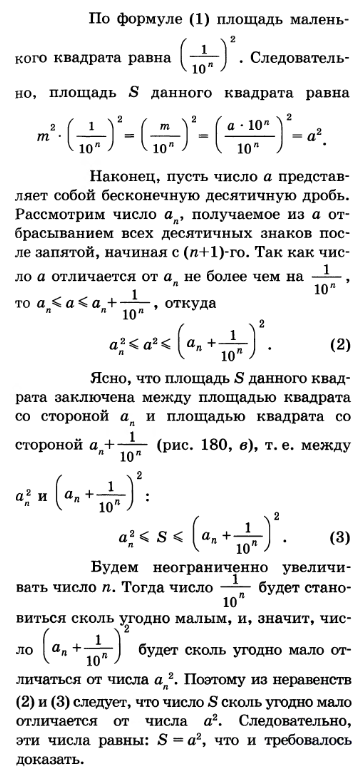 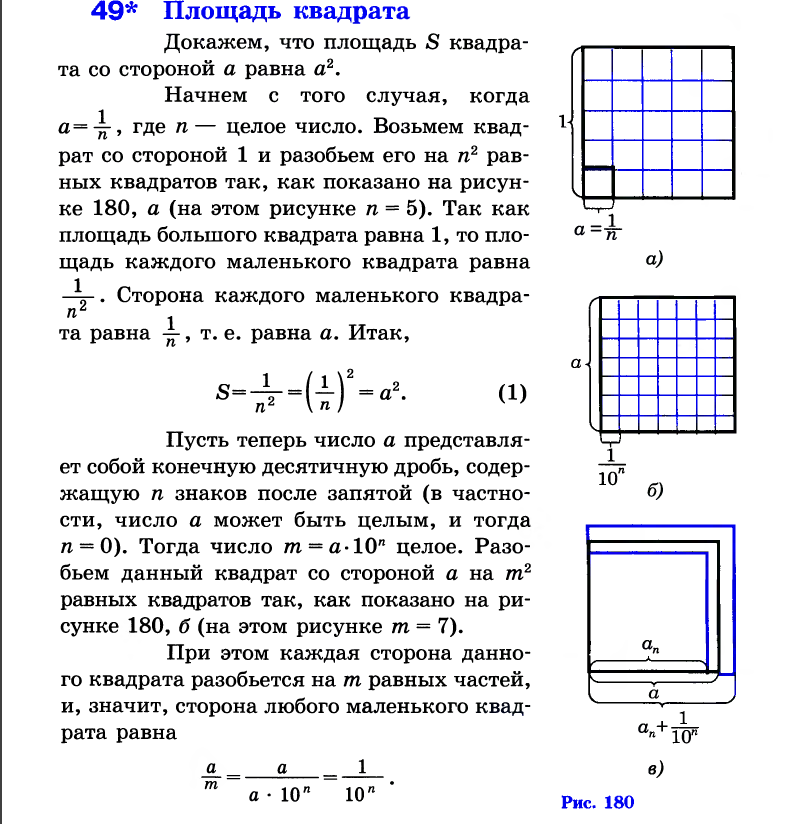 [Speaker Notes: В режиме слайдов ответы появляются после кликанья мышкой]
Для площадей плоских фигур справедливы свойства, аналогичные свойствам длин отрезков.
	Свойство 1. Площадь фигуры является неотрицательным числом.
	Свойство 2. Равные фигуры имеют равные площади.
	Свойство 3. Если фигура Ф составлена из двух неперекрывающихся фигур Ф1 и Ф2, то площадь фигуры Ф равна сумме площадей фигур Ф1 и Ф2, т.е. S(Ф) = S(Ф1) + S(Ф2).
Свойство 4. Площадь прямоугольника равна произведению двух его смежных сторон.
[Speaker Notes: В режиме слайдов ответы появляются после кликанья мышкой]
Упражнение 1
На рисунке укажите равновеликие фигуры.
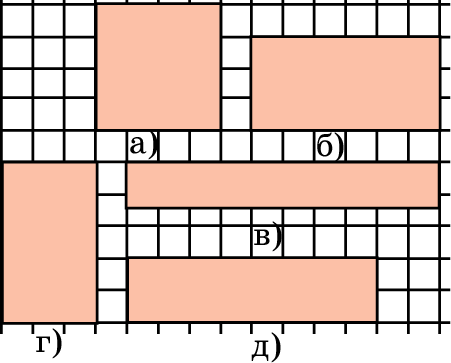 Ответ: а) и д), в) и г).
[Speaker Notes: В режиме слайдов ответы появляются после кликанья мышкой]
Упражнение 1
Найдите площадь фигуры. Стороны квадратных клеток равны 1.
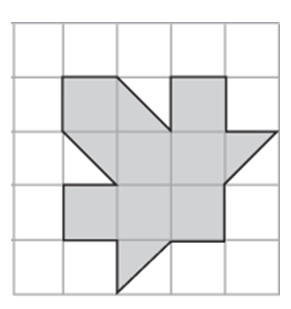 Ответ: 9.
[Speaker Notes: В режиме слайдов ответы появляются после кликанья мышкой]
Упражнение 2
Найдите площадь фигуры, изображенной на клетчатой бумаге, клетками которой являются единичные квадраты.
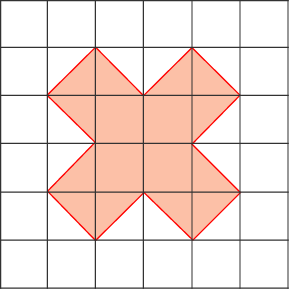 Ответ: 10.
[Speaker Notes: В режиме слайдов ответы появляются после кликанья мышкой]
Упражнение 3
Найдите площади фигуры, изображённой на рисунке.
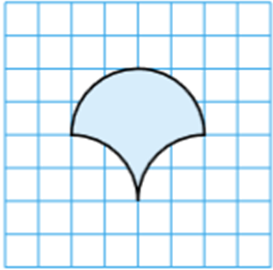 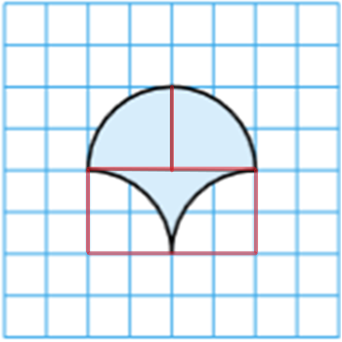 Ответ: 8.
[Speaker Notes: В режиме слайдов ответы появляются после кликанья мышкой]
Упражнение 4
Найдите площади фигуры, изображённой на рисунке.
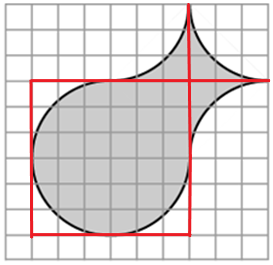 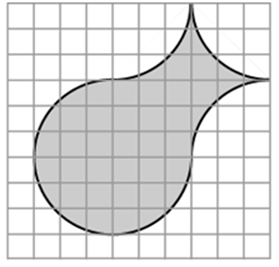 Ответ: 36.
[Speaker Notes: В режиме слайдов ответы появляются после кликанья мышкой]
Упражнение 5
Найдите площади фигуры, изображённой на рисунке.
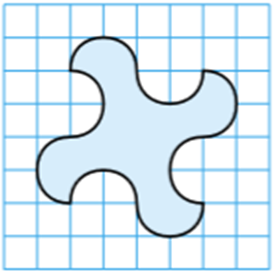 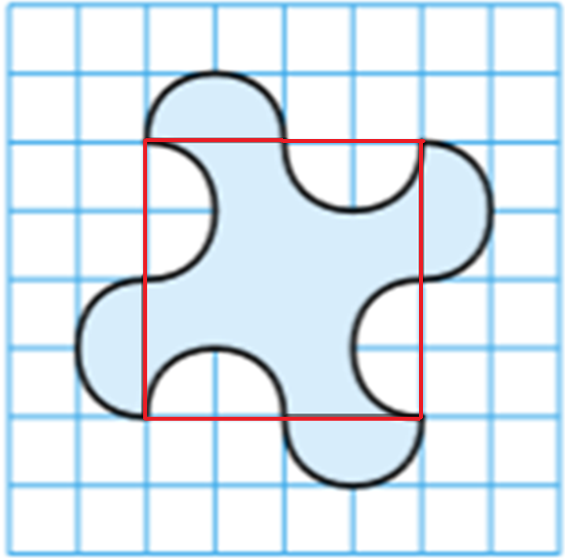 Ответ: 16.
[Speaker Notes: В режиме слайдов ответы появляются после кликанья мышкой]
Упражнение 6*
Из всех прямоугольников данного периметра найдите прямоугольник наибольшей площади.
Решение 1. Рассмотрим квадрат ABCD и прямоугольник AEFH того же периметра. Предположим, что AE > AB. Площадь квадрата ABCD равна сумме площадей прямоугольников ABGH и HGCD. Площадь прямоугольника AEFH равна сумме площадей прямоугольников ABGH и BEFG.
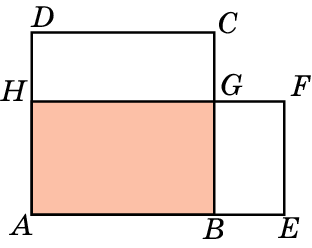 Из равенства периметров прямоугольника и квадрата следует равенство сторон BE и HD. Так как BG < HG, то площадь прямоугольника BEFG меньше площади прямоугольника HGCD и, следовательно, площадь прямоугольника AEFH меньше площади квадрата ABCD.
[Speaker Notes: В режиме слайдов ответы появляются после кликанья мышкой]
[Speaker Notes: В режиме слайдов ответы появляются после кликанья мышкой]
Упражнение 7*
Из всех прямоугольников, вписанных в окружность радиусом 1, найдите прямоугольник наибольшей площади.
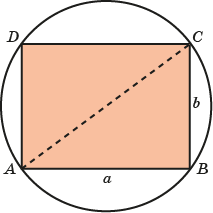 [Speaker Notes: В режиме слайдов ответы появляются после кликанья мышкой]
Теорема Пифагора
Доказательство представлено на рисунке.
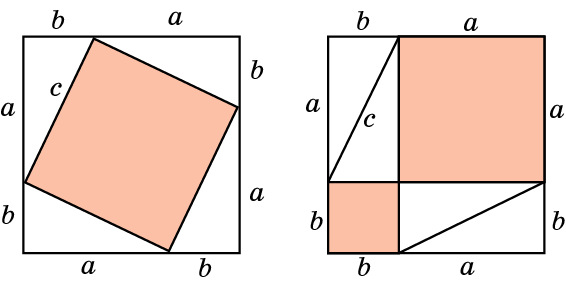 Теорема. Площадь квадрата, построенного на гипотенузе прямоугольного треугольника, равна сумме площадей квадратов, построенных на катетах.
[Speaker Notes: В режиме слайдов ответы появляются после кликанья мышкой]
20. Площадь параллелограмма
[Speaker Notes: В режиме слайдов ответы появляются после кликанья мышкой]
Теорема 1. Площадь параллелограмма равна произведению его стороны на высоту, проведенную к этой стороне.
Доказательство. В случае, если параллелограмм является прямоугольником, то его площадь равна произведению двух его смежных сторон, одну из которых можно считать высотой, проведённой к другой стороне. Рассмотрим параллелограмм ABCD, отличный от прямоугольника.
Из его вершин C и D опустим перпендикуляры на прямую AB. Обозначим их точки пересечения с этой прямой соответственно E и F. Докажем, что прямоугольник FECD и параллелограмм равновелики. Действительно, если точка F лежит внутри отрезка AB, то исходный параллелограмм будет сос­тавлен из трапеции FBCD и треугольника AFD. Прямоугольник FECD составлен из той же трапеции и треугольника BEC. Причём прямоугольные треугольники AFD и ВЕC равны (по гипотенузе и катету). Следовательно, площадь параллелограмма равна площади прямоугольника, т. е. равна произведению стороны на высоту, проведённую к этой стороне. Самостоятельно рассмотрите случай, когда точка F ле­жит вне отрезка AB
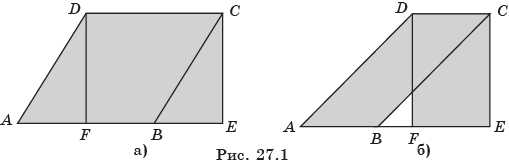 [Speaker Notes: В режиме слайдов ответы появляются после кликанья мышкой]
Упражнение 1
На рисунке укажите равновеликие параллелограммы.
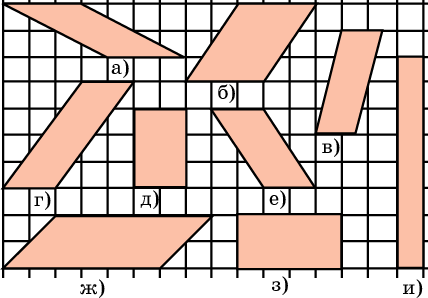 Ответ: а), в), д), е); г), з), и).
[Speaker Notes: В режиме слайдов ответы появляются после кликанья мышкой]
Упражнение 2
Найдите площадь параллелограмма, изображенного на клетчатой бумаге, клетками которой являются единичные квадраты.
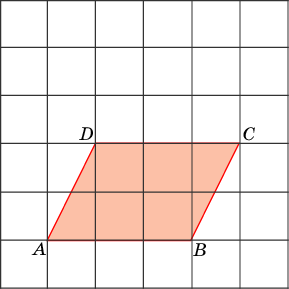 Ответ: 6.
[Speaker Notes: В режиме слайдов ответы появляются после кликанья мышкой]
Упражнение 3
Найдите площадь параллелограмма, изображенного на клетчатой бумаге, клетками которой являются единичные квадраты.
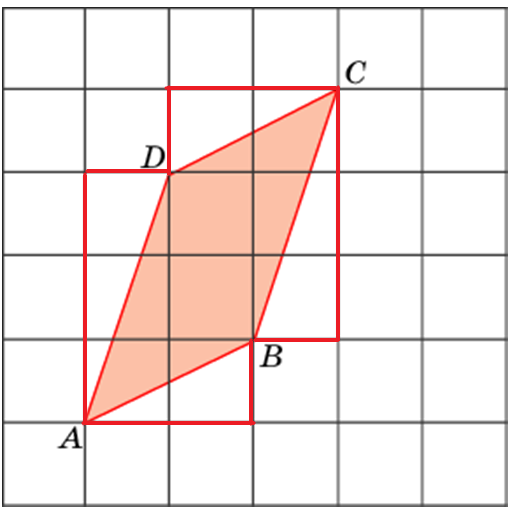 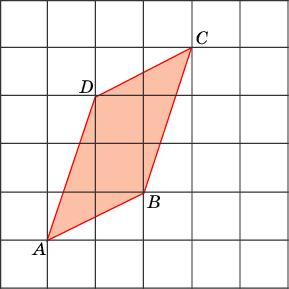 Ответ: 5.
[Speaker Notes: В режиме слайдов ответы появляются после кликанья мышкой]
Упражнение 4
Из всех параллелограммов данного периметра найдите параллелограмм наибольшей площади.
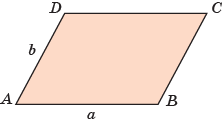 Ответ. Квадрат.
[Speaker Notes: В режиме слайдов ответы появляются после кликанья мышкой]
21. Площадь треугольника
[Speaker Notes: В режиме слайдов ответы появляются после кликанья мышкой]
Теорема 1. Площадь треугольника равна половине произведения его стороны на высоту, проведенную к этой стороне.
Доказательство. Рассмотрим треугольник АВС. Достроим его до парал­лелограмма ABDC. Треугольники АВС и DCB равны по трём сторонам. Следователь­но, равны и их площади. Значит, площадь треугольника АВС равна полови­не площади параллелограмма ABDC.
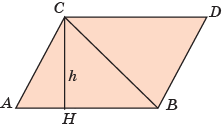 [Speaker Notes: В режиме слайдов ответы появляются после кликанья мышкой]
Следствие 1. Площадь прямоугольного треугольника равна половине произведения его катетов.
Следствие 3. Площадь ромба равна половине произведения его диагоналей.
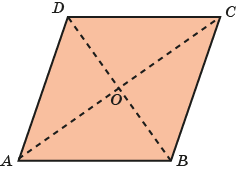 [Speaker Notes: В режиме слайдов ответы появляются после кликанья мышкой]
Упражнение 1
На рисунке укажите равновеликие треугольники.
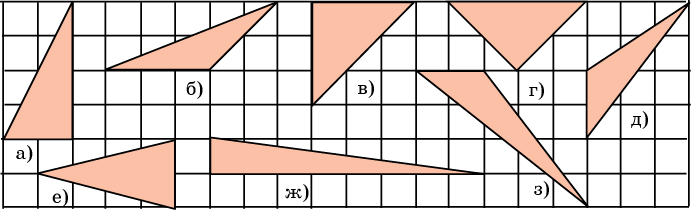 Ответ: а), г), е), ж), з); б), д).
[Speaker Notes: В режиме слайдов ответы появляются после кликанья мышкой]
Упражнение 2
Найдите площадь треугольника, изображенного на клетчатой бумаге, клетками которой являются единичные квадраты.
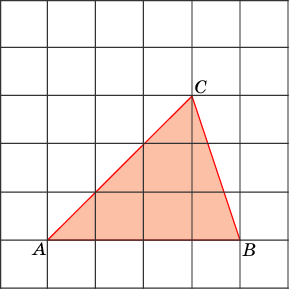 Ответ: 6.
[Speaker Notes: В режиме слайдов ответы появляются после кликанья мышкой]
Упражнение 3
Найдите площадь треугольника, изображенного на клетчатой бумаге, клетками которой являются единичные квадраты.
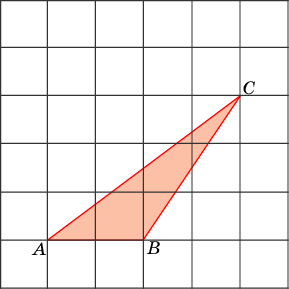 Ответ: 3.
[Speaker Notes: В режиме слайдов ответы появляются после кликанья мышкой]
Упражнение 4
Найдите площадь треугольника, изображенного на клетчатой бумаге, клетками которой являются единичные квадраты.
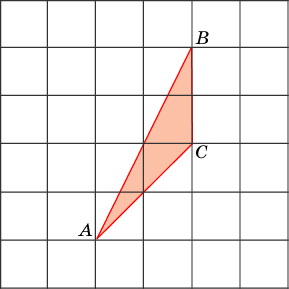 Ответ: 2.
[Speaker Notes: В режиме слайдов ответы появляются после кликанья мышкой]
Упражнение 5
Найдите площадь треугольника, изображенного на клетчатой бумаге, клетками которой являются единичные квадраты.
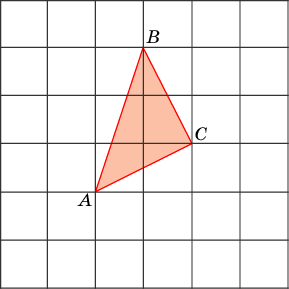 Ответ: 2,5.
[Speaker Notes: В режиме слайдов ответы появляются после кликанья мышкой]
Упражнение 6
Найдите площадь треугольника, изображенного на клетчатой бумаге, клетками которой являются единичные квадраты.
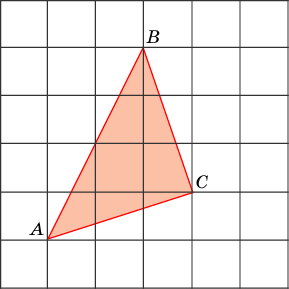 Ответ: 5.
[Speaker Notes: В режиме слайдов ответы появляются после кликанья мышкой]
Упражнение 7
Найдите площадь ромба.
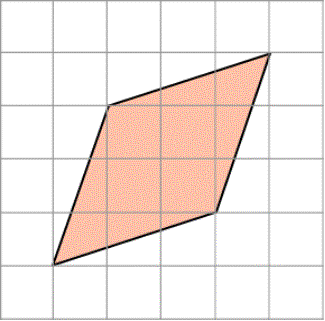 Ответ: 8.
[Speaker Notes: В режиме слайдов ответы появляются после кликанья мышкой]
Упражнение 8*
Два параллелограмма расположены так, как показано на рисунке. Докажите, что их площади равны.
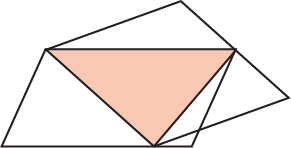 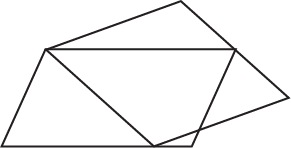 Решение. Эти параллелограммы имеют общий треугольник, площадь которого равна половине площади как одного, так и другого  Следовательно, площади данных параллелограммов равны.
[Speaker Notes: В режиме слайдов ответы появляются после кликанья мышкой]
Упражнение 9
Какую часть площади данного треугольника составляет площадь треугольника, отсекаемого его средней линией?
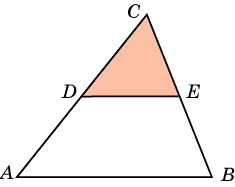 Ответ: Одну четвертую.
[Speaker Notes: В режиме слайдов ответы появляются после кликанья мышкой]
Упражнение 10
В треугольнике проведены все средние линии. Какую часть площади данного треугольника составляет площадь треугольника, образованного этими линиями?
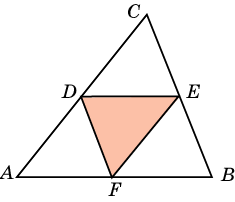 Ответ: Одну четвертую.
[Speaker Notes: В режиме слайдов ответы появляются после кликанья мышкой]
Упражнение 11
Медианы треугольника ABC пересекаются в точке M. Какую часть площади данного треугольника составляет площадь треугольника ABM?
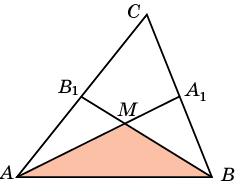 [Speaker Notes: В режиме слайдов ответы появляются после кликанья мышкой]
Упражнение 12
Найдите площадь четырёхугольника EFGH, вершинами которого являются середины сторон параллелограмма ABCD, площадь которого равна 1.
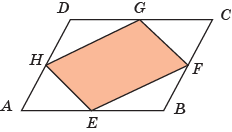 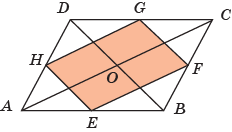 Решение. Стороны параллелограмма AFGH равны половинам диагоналей параллелограмма ABCD. Угол между смежными сторонами параллелограмма EFGH равен углу между диагоналями параллелограмма ABCD. Следовательно, площадь параллелограмма EFGH равна половине площади параллелограмма ABCD, т. е. равна 0,5.
[Speaker Notes: В режиме слайдов ответы появляются после кликанья мышкой]
Упражнение 13*
Площадь параллелограмма ABCD равна 24. E и F – середины сторон AB и CD. Найдите площадь треугольника ADG.
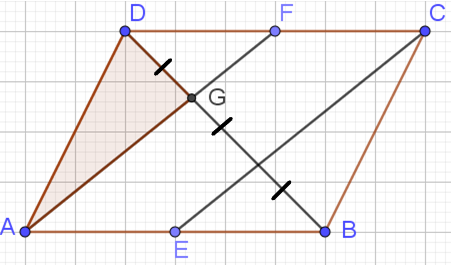 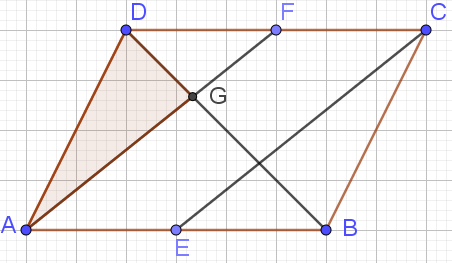 Ответ. 4.
[Speaker Notes: В режиме слайдов ответы появляются после кликанья мышкой]
Упражнение 14
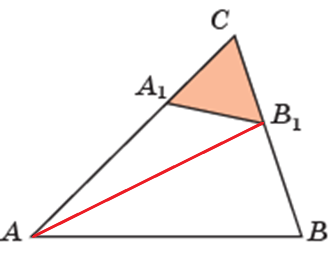 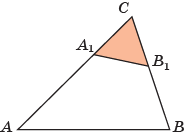 [Speaker Notes: В режиме слайдов ответы появляются после кликанья мышкой]
Упражнение 15
Точки A1, B1, C1 делят стороны BC, AC и AB треугольника ABC в отношении 1:2. Найдите площадь треугольника A1B1C1, если площадь треугольника ABC равна 1.
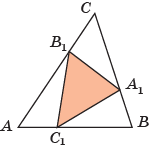 [Speaker Notes: В режиме слайдов ответы появляются после кликанья мышкой]
Упражнение 16
На продолжении стороны AB треугольника ABC взята точка D, AB = BD. Через неё и середину E стороны AC проведена прямая, пересекающая сторону BC в точке F. Найдите площадь треугольника CEF, если площадь треугольника ABC равна 1.
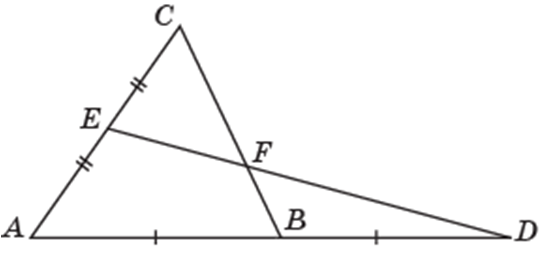 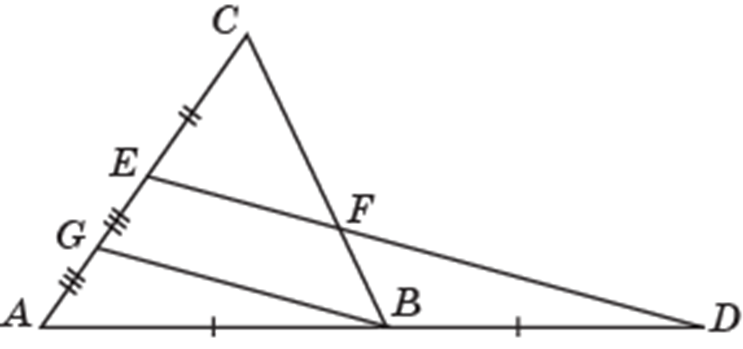 [Speaker Notes: В режиме слайдов ответы появляются после кликанья мышкой]
Упражнение 17
4 (ОГЭ). Площадь треугольника ABC равна 40. Биссектриса AD пересекает медиану BK в точке E, при этом BD : DC = 3 : 2. Найдите площадь четырёхугольника EDCK.
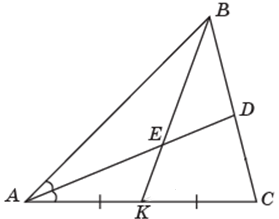 [Speaker Notes: В режиме слайдов ответы появляются после кликанья мышкой]
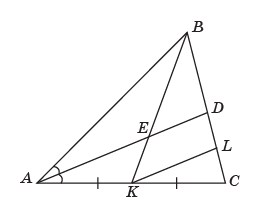 [Speaker Notes: В режиме слайдов ответы появляются после кликанья мышкой]
Упражнение 18*
5*. (Олимпиада). Точки A1, B1, C1 делят соответственно стороны BC, CA, AB треугольника ABC в отношении 1:2. Найдите площадь треугольника A’B’C’, ограниченного прямыми AA1, BB1, CC1, если площадь треугольника ABC равна 1.
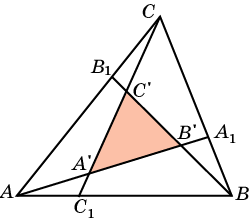 [Speaker Notes: В режиме слайдов ответы появляются после кликанья мышкой]
Решение. Площадь треугольника A’B’C’ равна площади треугольника ABC минус площади треугольников AB’B, BC’C, CA’A. Для нахождения площади треугольника СA’A проведем отрезок C1D параллельный прямой AA1.
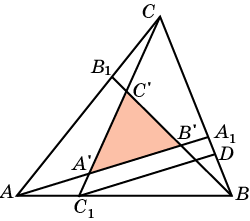 [Speaker Notes: В режиме слайдов ответы появляются после кликанья мышкой]
Упражнение 19
Катеты прямоугольного треугольника равны 6 и 8. Найдите высоту, опущенную на гипотенузу.
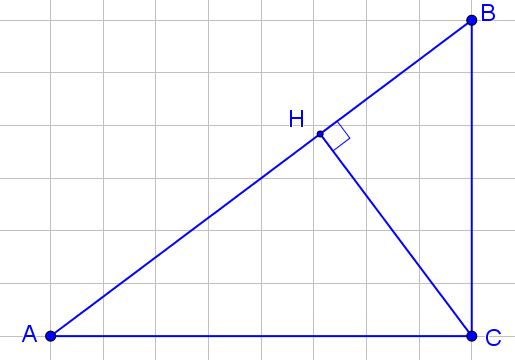 Решение. Удвоенная площадь треугольника равна 48. Высота CH равна 4,8.
[Speaker Notes: В режиме слайдов ответы появляются после кликанья мышкой]
Упражнение 20
Боковые стороны AC и BC равнобедренного треугольника ABC равны 5. Основание AB равно 6. Найдите высоту, опущенную на боковую сторону.
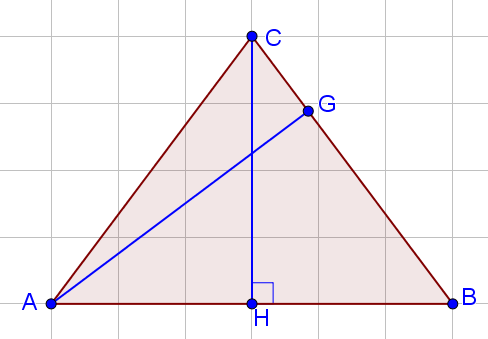 Решение. Высота CH, опущенная на основание, равна 4. Удвоенная площадь треугольника равна 24. Высота AG равна 4,8.
[Speaker Notes: В режиме слайдов ответы появляются после кликанья мышкой]
22. Площадь трапеции
[Speaker Notes: В режиме слайдов ответы появляются после кликанья мышкой]
Теорема. Площадь трапеции равна произведению полусуммы оснований на высоту.
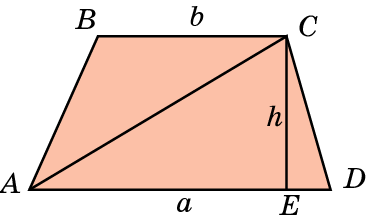 Следствие 1. Площадь трапеции равна произведению средней линии на высоту.
[Speaker Notes: В режиме слайдов ответы появляются после кликанья мышкой]
Упражнение 1
Найдите площадь трапеции, изображенной на клетчатой бумаге, клетками которой являются единичные квадраты.
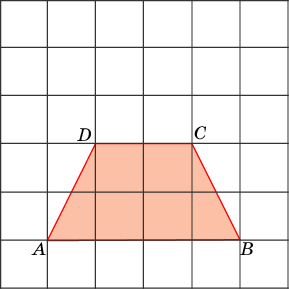 Ответ: 6.
[Speaker Notes: В режиме слайдов ответы появляются после кликанья мышкой]
Упражнение 2
Найдите площадь трапеции, изображенной на клетчатой бумаге, клетками которой являются единичные квадраты.
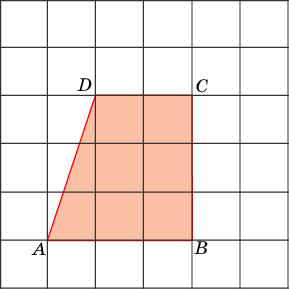 Ответ: 7,5.
[Speaker Notes: В режиме слайдов ответы появляются после кликанья мышкой]
Упражнение 3
Найдите площадь трапеции, изображенной на клетчатой бумаге, клетками которой являются единичные квадраты.
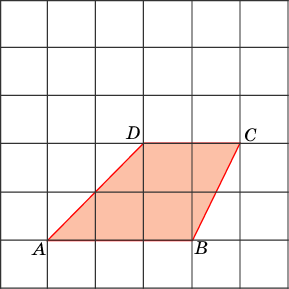 Ответ: 5.
[Speaker Notes: В режиме слайдов ответы появляются после кликанья мышкой]
Упражнение 4
Найдите площадь трапеции, изображенной на клетчатой бумаге, клетками которой являются единичные квадраты.
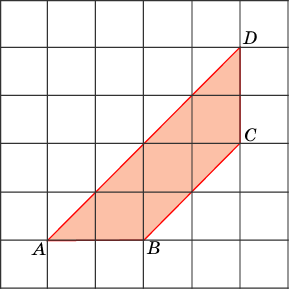 Ответ: 6.
[Speaker Notes: В режиме слайдов ответы появляются после кликанья мышкой]
Упражнение 5
Найдите площадь трапеции, изображенной на клетчатой бумаге, клетками которой являются единичные квадраты.
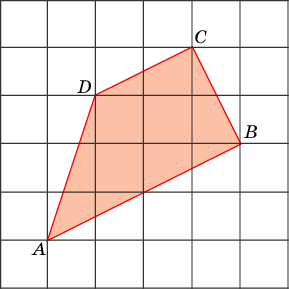 Ответ: 7,5.
[Speaker Notes: В режиме слайдов ответы появляются после кликанья мышкой]
Упражнение 6
В трапеции проведены диагонали. Укажите пары равновеликих треугольников.
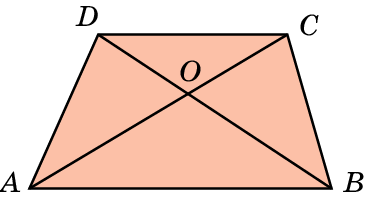 Ответ: ABD и ABC, ACD и BCD, AOD и BOC.
[Speaker Notes: В режиме слайдов ответы появляются после кликанья мышкой]
Упражнение 7*
Трапеция разбита диагоналями на четыре треугольника. Найдите её площадь, если площади треугольников, прилегающих к основаниям трапеции, равны S1 и S2.
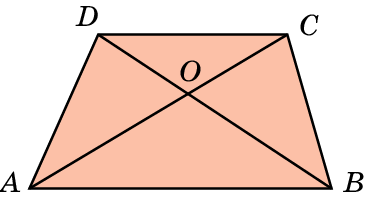 [Speaker Notes: В режиме слайдов ответы появляются после кликанья мышкой]
23. Площадь многоугольника
[Speaker Notes: В режиме слайдов ответы появляются после кликанья мышкой]
Упражнение 1
Найдите площадь многоугольника, изображенного на клетчатой бумаге, клетками которой являются единичные квадраты.
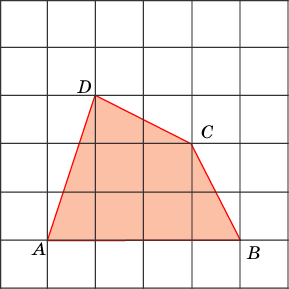 Ответ: 7,5.
[Speaker Notes: В режиме слайдов ответы появляются после кликанья мышкой]
Упражнение 2
Найдите площадь многоугольника, изображенного на клетчатой бумаге, клетками которой являются единичные квадраты.
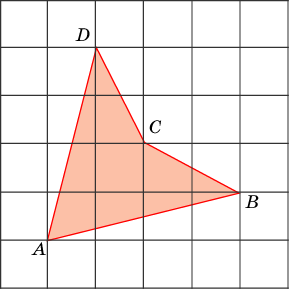 Ответ: 6.
[Speaker Notes: В режиме слайдов ответы появляются после кликанья мышкой]
Упражнение 3
Найдите площадь многоугольника, изображенного на клетчатой бумаге, клетками которой являются единичные квадраты.
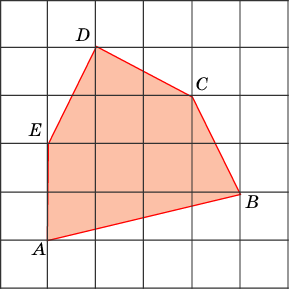 Ответ: 10.
[Speaker Notes: В режиме слайдов ответы появляются после кликанья мышкой]
Упражнение 4
Найдите площадь многоугольника, изображенного на клетчатой бумаге, клетками которой являются единичные квадраты.
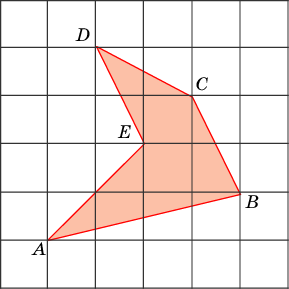 Ответ: 6.
[Speaker Notes: В режиме слайдов ответы появляются после кликанья мышкой]
Упражнение 5
Середины сторон выпуклого четырёхугольника последовательно соединены между собой. Найдите площадь получившегося четырёхугольника, если площадь данного четырехугольника равна 16.
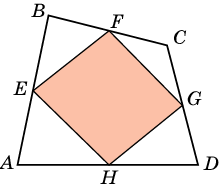 Ответ: 8.
[Speaker Notes: В режиме слайдов ответы появляются после кликанья мышкой]
Упражнение 6
Вершины A и C выпуклого четырехугольника ABCD соединены отрезками с серединами E и F сторон соответственно BC и AD. Найдите площадь четырехугольника AECF, если площадь данного четырехугольника равна 12.
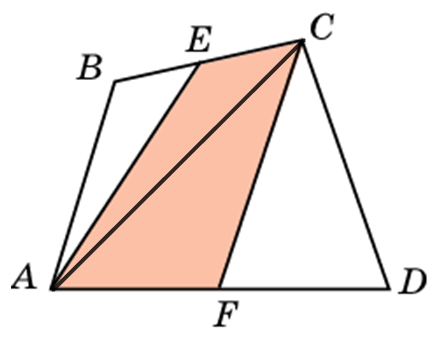 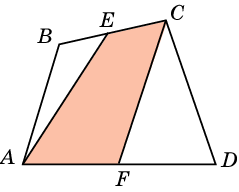 Ответ: 6.
[Speaker Notes: В режиме слайдов ответы появляются после кликанья мышкой]
Упражнение 7
Площадь шестиугольника ABCDEF, у которого противолежащие стороны равны и параллельны, равна 1. Найдите площадь закрашенного треугольника ACE.
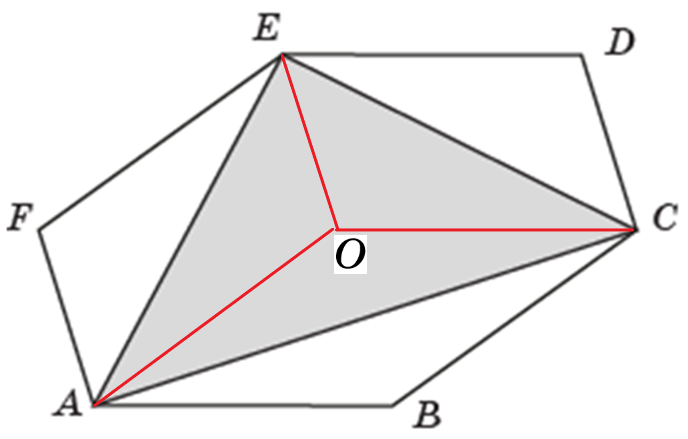 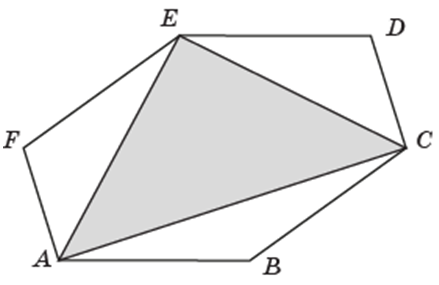 Решение. Обозначим O центр симметрии шестиугольника. Соединим его отрезками с вершинами A, C и E. Получим параллелограммы ABCO, CDEO и AFEO. Следовательно, площадь закрашенного треугольника равна 0,5.
[Speaker Notes: В режиме слайдов ответы появляются после кликанья мышкой]
Упражнение 8
В четырёхугольнике ABCD точки E, F, G, H – середины соответствующих сторон. Докажите, что площади закрашенной и не закрашенной частей этого четырёхугольника равны.
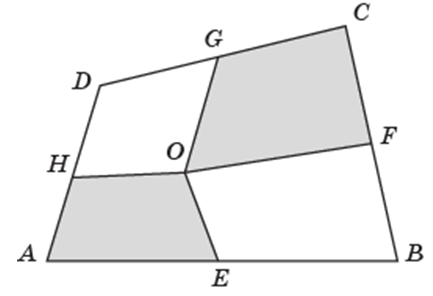 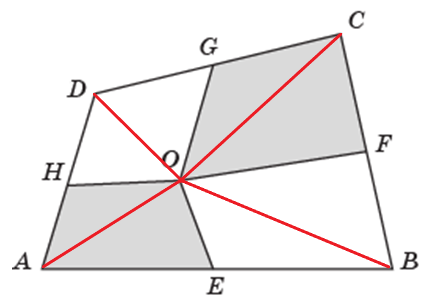 Решение. Соединим отрезками точку O с вершинами четырёхугольника. Площади треугольников AOE и BOE, BOF и COF, COG и DOG, AOH и DOH равны. Следовательно, равны площади закрашенной и не закрашенной частей этого четырёхугольника равны.
[Speaker Notes: В режиме слайдов ответы появляются после кликанья мышкой]
Упражнение 9
Площадь правильного восьмиугольника ABCDEFGH равна 1. Найдите площадь закрашенного прямоугольника CDGH.
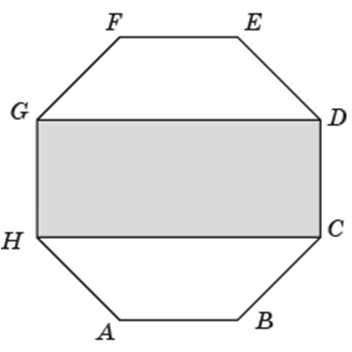 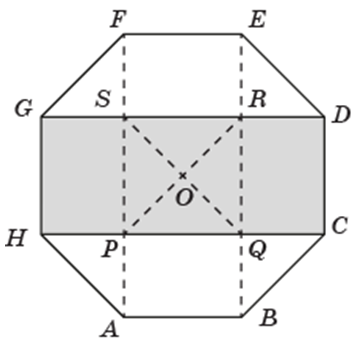 Решение. В правильном восьмиугольнике проведём диагонали AF и BE. В квадрате PQRS также проведём диагонали. Эти диагонали разбивают восьмиугольник на попарно равные части. Следовательно, площадь прямоугольника CDGH равна половине площади восьмиугольника.
[Speaker Notes: В режиме слайдов ответы появляются после кликанья мышкой]
Упражнение 10*
В трапеции ABCD площади треугольников, закрашенных коричневым цветом, равны соответственно 4 и 7. Найдите площадь четырёхугольника, закрашенного красным цветом.
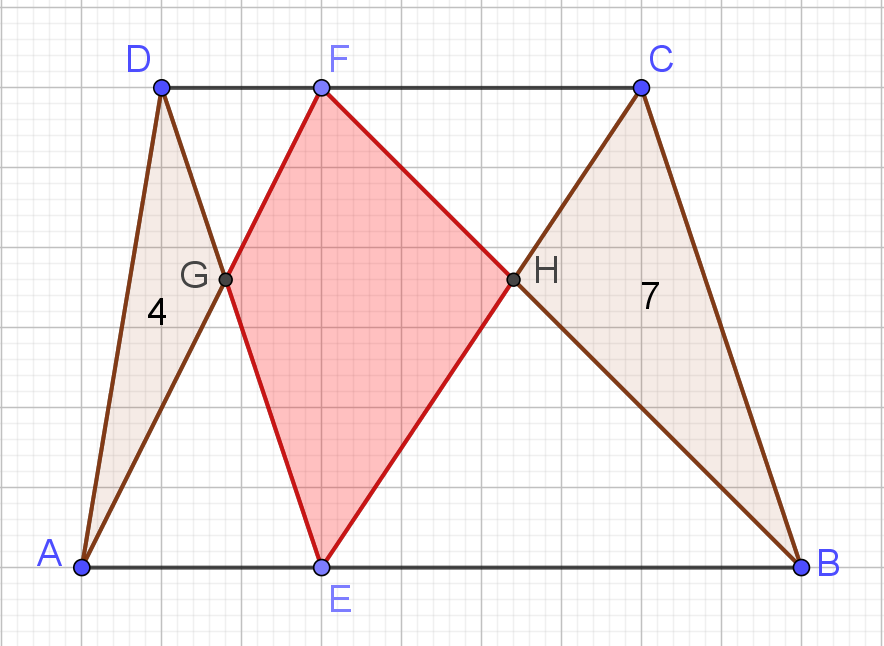 Ответ. SEHFG = SABC – SAEG – SBEH = SAED + SBEC – SAEG – SBEH = SAGD + SBHG = 11.
[Speaker Notes: В режиме слайдов ответы появляются после кликанья мышкой]
Упражнение 11*
В параллелограмме ABCD площади многоугольников, закрашенных коричневым цветом, равны соответственно 110, 100, 15, 5. Найдите площадь треугольника, закрашенного красным цветом.
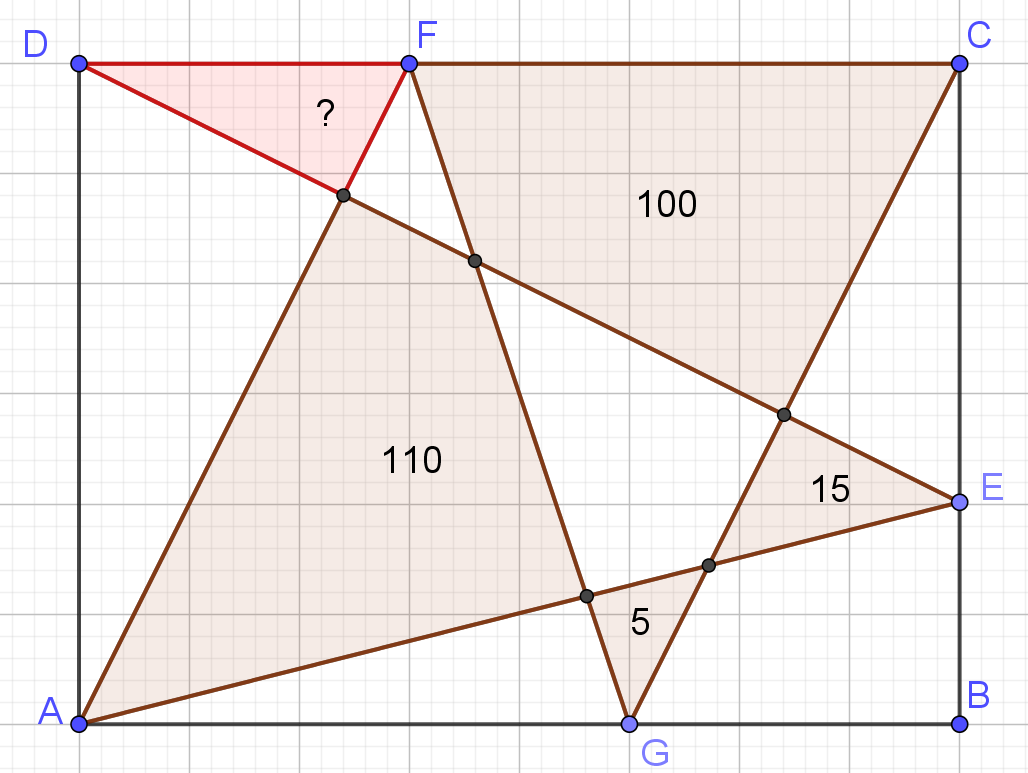 Ответ. 20.
[Speaker Notes: В режиме слайдов ответы появляются после кликанья мышкой]
Формула Пика
На рисунке изображён пятиугольник, у которого В = 17, Г = 9. Его площадь равна 20,5.
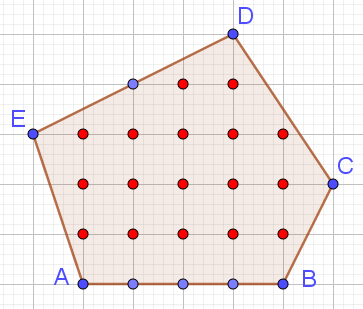 [Speaker Notes: В режиме слайдов ответы появляются после кликанья мышкой]
[Speaker Notes: В режиме слайдов ответы появляются после кликанья мышкой]
3. Докажем аддитивность. Пусть многоугольник М составлен из многоугольников М1 и М2 с общей стороной, на которой расположены n узлов сетки, отличных от вершин этих многоугольников. На рисунке n = 3.
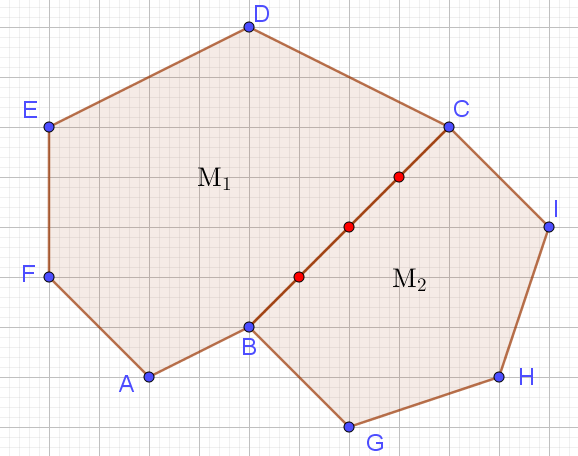 Пусть F(M1) = В1 + Г1/2 – 1, F(M2) = В2 + Г2/2 – 1. Тогда F(М) = В1 + В2 + n + (Г1 + Г2 – 2 – 2n)/2 – 1 = F(М1) + F(М2).
[Speaker Notes: В режиме слайдов ответы появляются после кликанья мышкой]
4. Непосредственно проверяется, что для прямоугольника, стороны которого расположены на линиях сетки, F(М) равно площади этого прямоугольника. Например, для прямоугольника, показанного на рисунке, В = 15, Г = 20, F(M) = 24 = S(M).
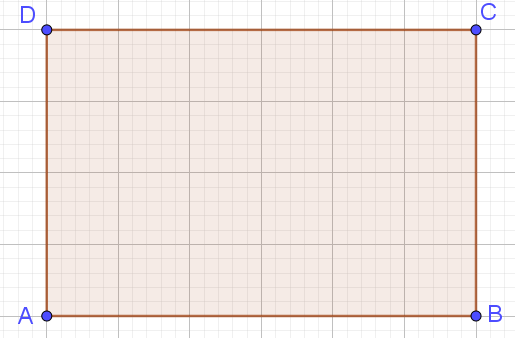 [Speaker Notes: В режиме слайдов ответы появляются после кликанья мышкой]
Следствие 1. Для треугольника Т, две стороны которого расположены на линиях сетки, F(Т) равно площади этого треугольника. Например, для треугольников, показанных на рисунке, F(ABC) = F(ABCD)/2 = 12 = S(ABC).
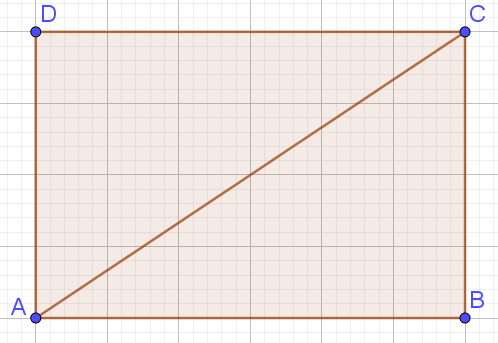 [Speaker Notes: В режиме слайдов ответы появляются после кликанья мышкой]
Следствие 2. Для произвольного треугольника Т значение F(Т) равно площади этого треугольника. 
	Действительно, произвольный треугольник Т можно достроить до прямоугольника М, добавив не более трёх треугольников, две стороны которых расположены на линиях сетки. Из аддитивности функции F следует, что F(T) = S(T).
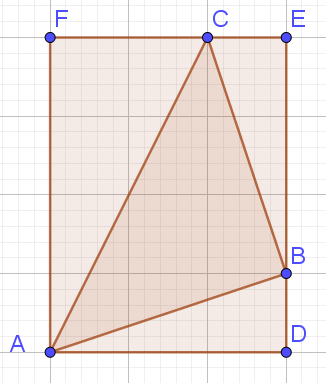 [Speaker Notes: В режиме слайдов ответы появляются после кликанья мышкой]
Следствие 3. Для произвольного многоугольника М значение F(М) равно площади этого многоугольника. 
	Действительно, произвольный многоугольник М можно разбить на треугольники Из аддитивности функции F следует, что F(М) = S(М).
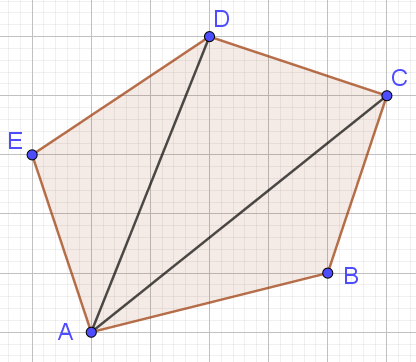 [Speaker Notes: В режиме слайдов ответы появляются после кликанья мышкой]
24*. Равносоставленность и задачи на разрезание
[Speaker Notes: В режиме слайдов ответы появляются после кликанья мышкой]
Две фигуры называются равносоставленными, если они могут быть разрезаны на одинаковое число попарно равных фигур.
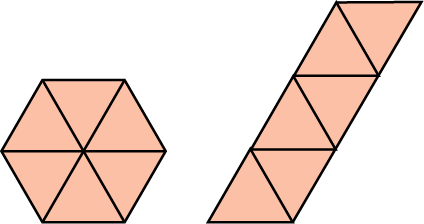 Из свойств площади следует, что равносоставленные фигуры равновелики.
Для многоугольников верно и обратное, а именно, имеет место следующая теорема.
Теорема. Любые два равновеликих многоугольника равносоставлены.
[Speaker Notes: В режиме слайдов ответы появляются после кликанья мышкой]
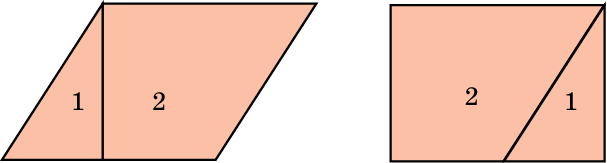 Решение показано на рисунке.
Упражнения
1. Параллелограмм разрежьте на две части, из которых можно сложить прямоугольник.
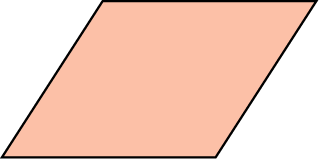 [Speaker Notes: В режиме слайдов ответы появляются после кликанья мышкой]
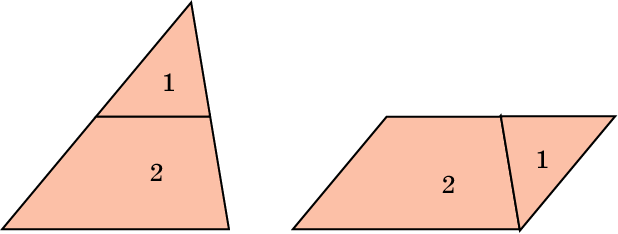 Решение показано на рисунке.
2. Треугольник разрежьте на две части, из которых можно сложить параллелограмм.
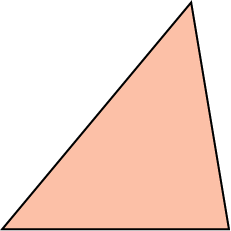 [Speaker Notes: В режиме слайдов ответы появляются после кликанья мышкой]
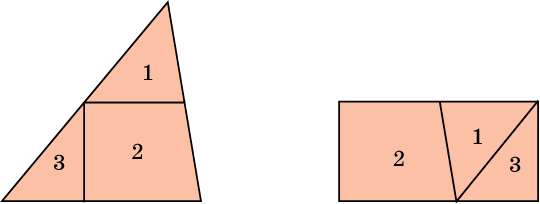 Решение показано на рисунке.
3. Треугольник разрежьте на три части, из которых можно составить прямоугольник.
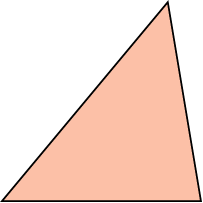 [Speaker Notes: В режиме слайдов ответы появляются после кликанья мышкой]
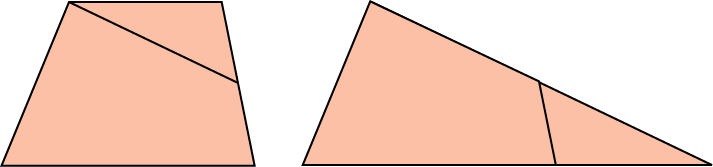 Решение показано на рисунке.
4. Трапецию разрежьте на две части, из которых можно сложить треугольник.
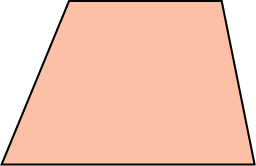 [Speaker Notes: В режиме слайдов ответы появляются после кликанья мышкой]
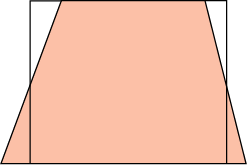 Решение показано на рисунке.
5. Трапецию разрежьте на три части, из которых можно сложить прямоугольник.
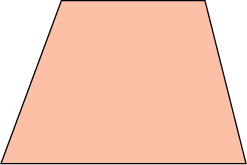 [Speaker Notes: В режиме слайдов ответы появляются после кликанья мышкой]
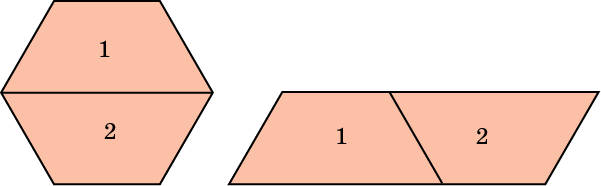 Решение показано на рисунке.
6. Правильный шестиугольник разрежьте на две части, из которых можно составить параллелограмм.
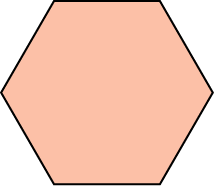 [Speaker Notes: В режиме слайдов ответы появляются после кликанья мышкой]
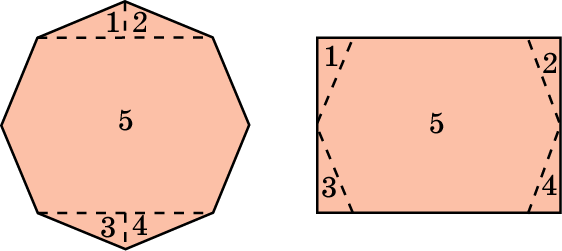 Решение показано на рисунке.
7. Используя разрезания, докажите, что площадь правильного восьмиугольника равна произведению его наибольшей и наименьшей диагоналей.
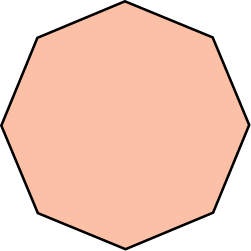 [Speaker Notes: В режиме слайдов ответы появляются после кликанья мышкой]
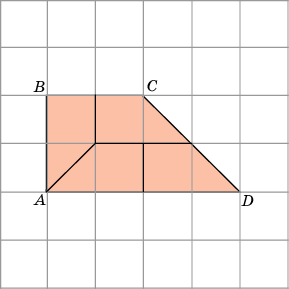 Решение показано на рисунке.
8. Разрежьте трапецию на четыре равные трапеции.
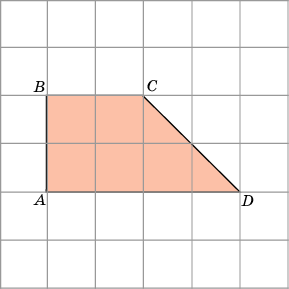 [Speaker Notes: В режиме слайдов ответы появляются после кликанья мышкой]
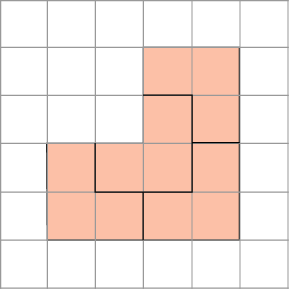 Решение показано на рисунке.
9. Разрежьте закрашенную фигуру на четыре равные части.
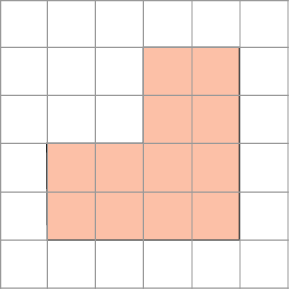 [Speaker Notes: В режиме слайдов ответы появляются после кликанья мышкой]
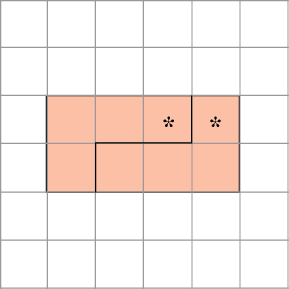 Решение показано на рисунке.
10. Разрежьте прямоугольник на две равные части так, чтобы в каждой из них была звездочка.
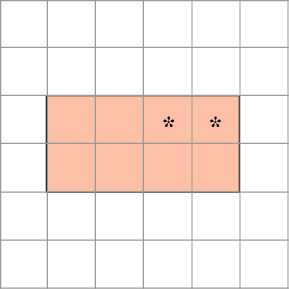 [Speaker Notes: В режиме слайдов ответы появляются после кликанья мышкой]
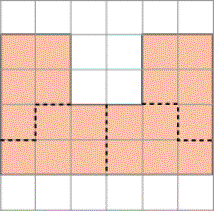 Решение показано на рисунке.
11. Многоугольник разрежьте на четыре равные части.
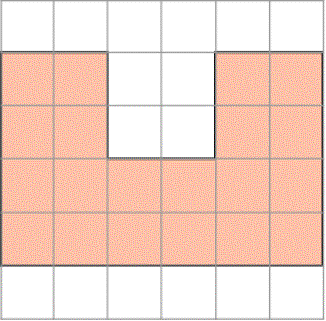 [Speaker Notes: В режиме слайдов ответы появляются после кликанья мышкой]
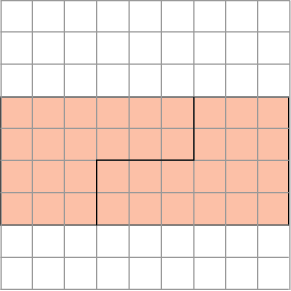 Решение показано на рисунке.
12. Прямоугольник разрежьте на две части, из которых можно сложить квадрат.
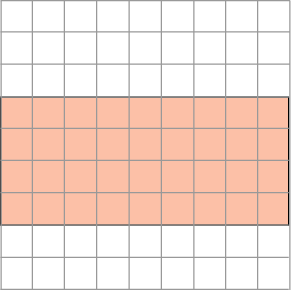 [Speaker Notes: В режиме слайдов ответы появляются после кликанья мышкой]
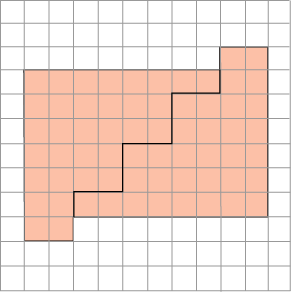 Решение показано на рисунке.
13. Восьмиугольник разрежьте на две части, из которых можно сложить квадрат.
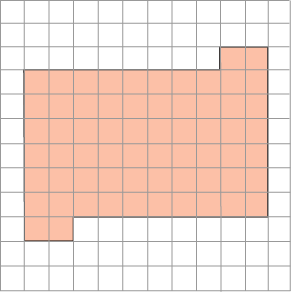 [Speaker Notes: В режиме слайдов ответы появляются после кликанья мышкой]
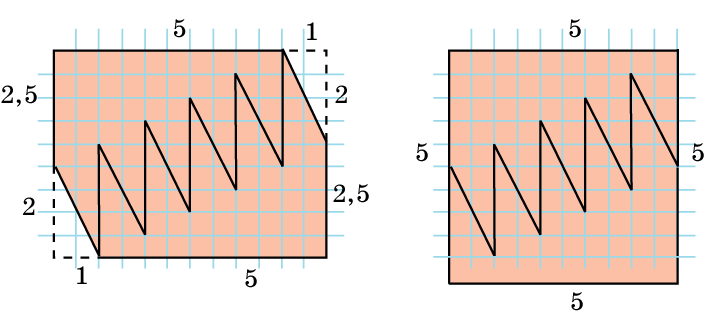 Решение показано на рисунке.
14. Шестиугольник, изображенный на рисунке, разрежьте на две части, из которых можно сложить квадрат.
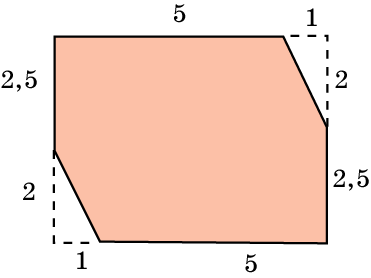 [Speaker Notes: В режиме слайдов ответы появляются после кликанья мышкой]
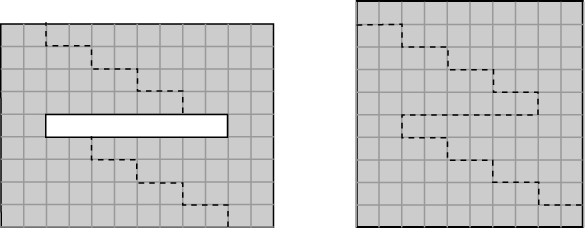 Решение показано на рисунке.
15. Фигуру, изображенную на рисунке, разрежьте на две части, из которых можно сложить квадрат.
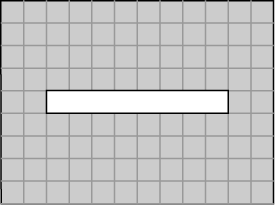 [Speaker Notes: В режиме слайдов ответы появляются после кликанья мышкой]
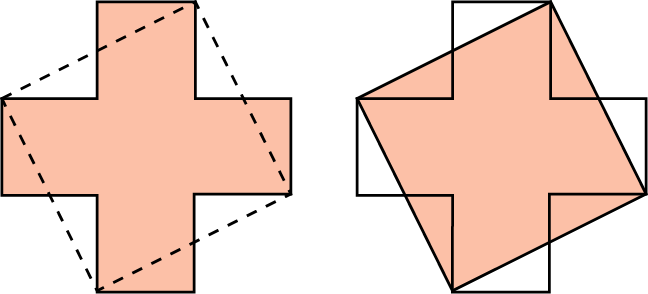 Решение показано на рисунке.
16. Греческий крест разрежьте на несколько частей и составьте из них квадрат.
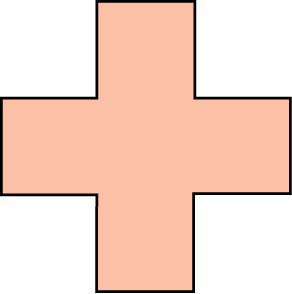 [Speaker Notes: В режиме слайдов ответы появляются после кликанья мышкой]
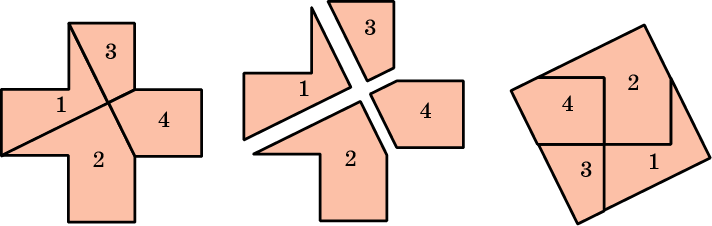 Решение показано на рисунке.
17. Греческий крест разрежьте по двум прямым и из полученных частей составьте квадрат.
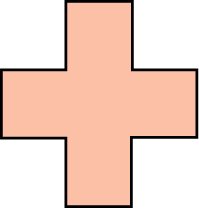 [Speaker Notes: В режиме слайдов ответы появляются после кликанья мышкой]
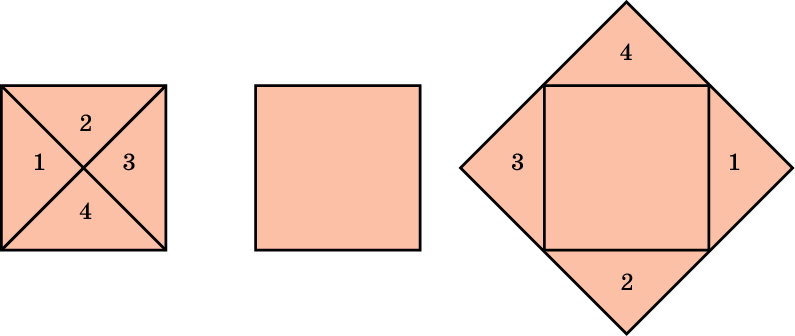 Решение показано на рисунке.
18. Один из двух равных квадратов разрежьте на несколько частей и составьте из них и другого квадрата квадрат.
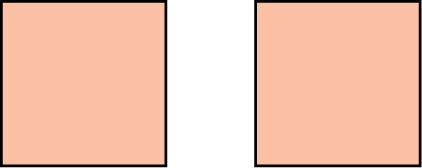 [Speaker Notes: В режиме слайдов ответы появляются после кликанья мышкой]
Решение показано на рисунке.
19. Один из двух неравных квадратов разрежьте на несколько частей и составьте из них и другого квадрата квадрат.
[Speaker Notes: В режиме слайдов ответы появляются после кликанья мышкой]
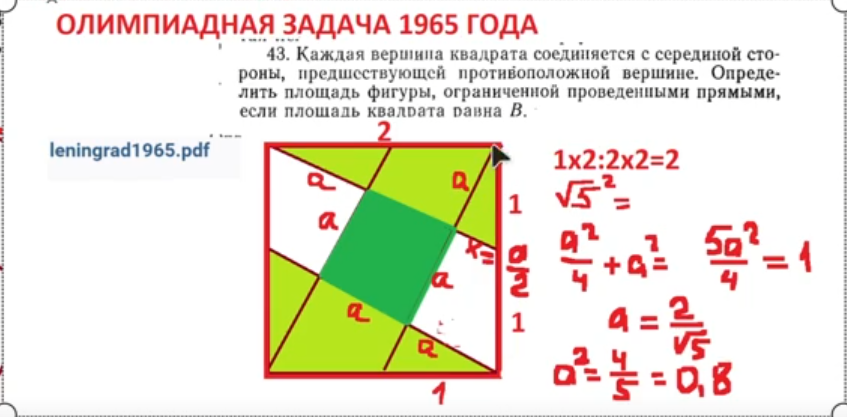 [Speaker Notes: В режиме слайдов ответы появляются после кликанья мышкой]
Другое решение
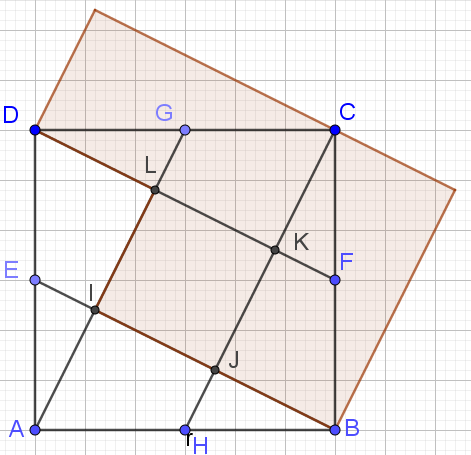 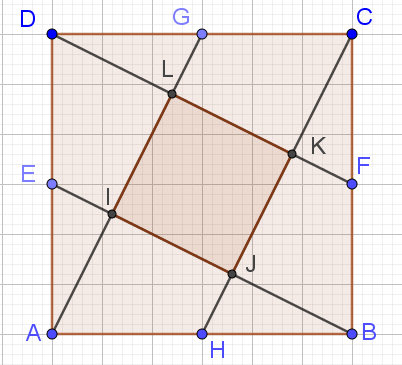 [Speaker Notes: В режиме слайдов ответы появляются после кликанья мышкой]
20. Через вершины параллелограмма и середины его сторон проведены прямые. Найдите площадь параллелограмма, ограниченного этими прямыми, если площадь исходного параллелограмма равна 1.
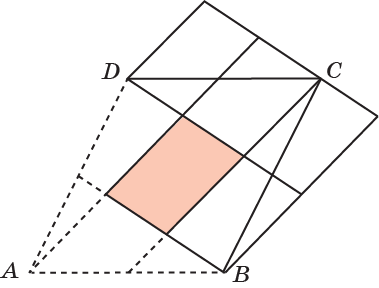 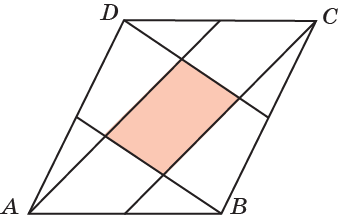 [Speaker Notes: В режиме слайдов ответы появляются после кликанья мышкой]
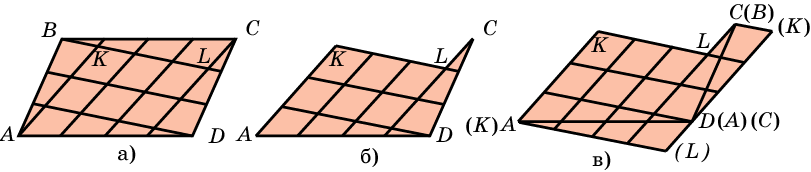 Ответ:            .
21. Стороны АВ и CD параллелограмма ABCD площади 1 разбиты на n равных частей, AD и ВС - на m равных частей. Точки деления соединены так, как показано на рисунке, где n = 3, m = 4. Чему равны площади образовавшихся при этом маленьких параллелограммов?
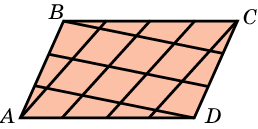 [Speaker Notes: В режиме слайдов ответы появляются после кликанья мышкой]